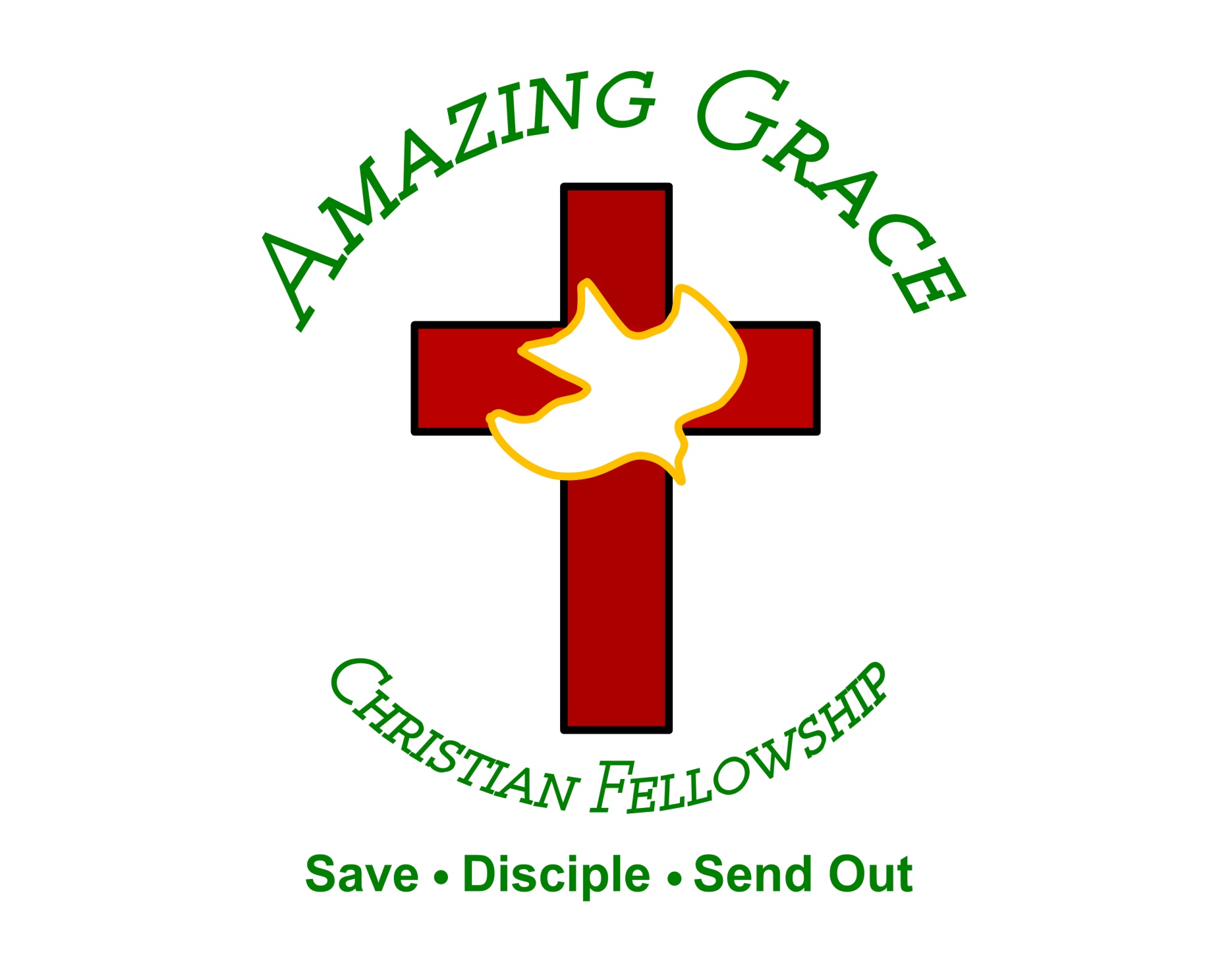 Child of Love
(We The Kingdom)
I was walking the wayside Lost on a lonely road I was chasing the high life Tryna satisfy my soul All the
lies I believed in Left me crying like the rain Then I saw lightning from Heaven And I've never been the
same I'm gonna climb a mountain I'm gonna shout about it I am a child of love I found a world of
freedom I found a friend in Jesus I am a child of love
I've felt the sting of the fire But I saw You in the
flames Just when I thought it was over You broke me out of the grave I'm gonna climb a mountain I'm
gonna shout about it I am a child of love I found a world of freedom I found a friend in Jesus I am a
child of love I am a child of love, yeah, oh I am a child of love Nothing can change the way You love
me Nothing can change the way I belong to You
Yes I do Nothing can separate Nothing can change
the way You love me Nothing can change the way
I belong to You Yes I do Nothing can separate I'm
gonna climb a mountain I am a child of love I found a world of freedom I am a child of love I'm gonna climb
a mountain I'm gonna shout about it I am a child of love I found a world of freedom I found a friend in
Jesus I am a child of love, oh yeah Yeah, I am a child of love I am a child of love
Been the same. I’m gonna climb the mountain. I’m gonna shout about it. I am a child of love. I found a
World of freedom. I found a friend in Jesus. I am a child of love. I’ve felt the sting of the fire. But I saw
You in the flames. Just when I thought it was over. You broke me out of the grave.  I’m gonna climb A
Mountain. I’m gonna shout about it. I am a child of love. I found a world of freedom. I found a friend in
Jesus. I am a child of love. I’m gona climb a mountain, I’m gonna shout about it. I am a child of
Love. I found a world of freedom, I found a friend in Jesus. I am a child of love. Yeah Oh I am a child of
Love. Yeah oh I am a child of love. Nothing can change the way you love me. Nothing can change
The way. I belong to you. Yes’ I do, nothing can separate. Nothing can change the way you love me.
Nothing can change the way. I belong to you. Yes, I do. Nothing can separate. I’m gonna climb a
Mountain, I am a child of love. I found a world of Freedom. I am a child of Love.  I’m gonna climb a
Mountain, I’m gonna shout about it. I am a child of love. I found a world of freedom. I found a friend in
Jesus. I am a child of Love. I’m gonna climb a mountain. I’m gonna shout about it. I am a child of
Love. I found a world of freedom. I found a friend in Jesus. I am a child of love. Oh Yeah, oh I am a child
Of love. Oh yeah, oh I am a child of love. Oh yeah ,I am a child of love.
“Honey In The Rock”
(Brandon Lake)
There's honey in the rock Water in the stone Manna on the ground No matter where I go I don't need to
worry now that I know Everything I need You've got
There's honey in the rock Praying for a miracle
Thirsty for the living well Only You can satisfy Sweetness at the mercy seat Now I've tasted, it's not
hard to see Only You can satisfy There's honey in the rock There's honey in the rock There's honey in the
rock There's honey in the rock (yeah) Freedom where the Spirit is Bounty in the wilderness You will
always satisfy, yeah There's honey in the rock Water in the stone Manna on the ground No matter where I
go I don't need to worry now that I know Everything I need You've got There's honey in the rock Purpose in
Your plan Power in the blood Healing in Your hands
Started flowing when You said it is done Everything
You did is enough I keep looking, I keep finding You keep giving, keep providing I have all that I need You
are all that I need I keep praying, You keep moving I keep praising, You keep proving I have all that I need
You are all that I need I keep looking, I keep finding You keep giving, keep providing I have all that I need
You are all that I need I keep praying, You keep moving I keep praising, You keep proving I have
all that I need You are all that I need I have all that I need You are all that I need, yeah There's honey in
the rock Water in the stone Manna on the ground No matter where I go I don't need to worry now that I
know (I know) Everything I need You've got There's honey in the rock Purpose in Your plan Power in the
blood Healing in Your hands Started flowing when You said it is done (Jesus) Jesus, who You are is
enough There's honey in the rock, ooh (There’s honey in the rock, ooh) There's honey in the rock,
ooh (There's honey in the rock) Oh, how sweet, how sweet it is To trust in You Jesus Oh, how sweet, how
sweet it is To trust in You Jesus Oh, how sweet, how sweet it is To trust in You Jesus
“Build My Life”
(Pat Barret)
Worthy of every song we could ever sing Worthy of all the praise we could ever bring Worthy of every
breath we could ever breathe We live for you Oh, we live for you Jesus, the Name above every other
name Jesus, the only One who could ever save (worthy...) Worthy of every breath we could ever
breathe We live for you Holy, there is no one like You There is none beside You Open up my eyes in
wonder Show me who You are and fill me With Your heart and lead me In your love to those around me
Jesus, the Name above every other name Jesus, the only One who could ever save Worthy of every
breathe we could ever breathe We live for You, Oh! We live for for You Holy, there is no one like You
There is none beside You Open up my eyes I  wonder Show me who You are and fill me With Your
heart and lead me In your love to those around me I will build my life upon Your love It is a firm foundation
I will put my trust in You alone And I will not be shaken I will build my life upon Your love It is a firm
foundation I will put my trust in You alone And I will not be shaken Holy, there is no one like You There is
none beside You Open up my eyes in wonder Show me who You are and fill me With Your heart and lead
me In your love to those around me I will build my life upon Your love It is a firm foundation I will put my
trust in You alone And I will not be shaken I will build my life upon Your love It is a firm foundation I will put
my trust in You alone And I will not be shaken
Nothing Else
(Cody Carnes)
I'm caught up in Your presence I just want to sit here at Your feet I'm caught up in this holy moment I never
wanna leave Oh, I'm not here for blessings Jesus, You don't owe me anything More than anything that
You can do I just want You I'm sorry when I've just gone through the motions I'm sorry when I just sang
another song Take me back to where we started I open up my heart to You I'm sorry when I've come
with my agenda I'm sorry when I forgot that You're enough Take me back to where we started I open up
my heart to You I'm caught up in Your presence I just want to sit here at Your feet I'm caught up in this holy
moment I never wanna leave Oh, I'm not here for blessings Jesus, You don't owe me anything And
more than anything that You can do I just want You
I just want You Nothing else, nothing else Nothing
else will do I just want You Nothing else, nothing else
Nothing else will do I just want You Nothing else,
nothing else Nothing else will do I just want You Nothing else, nothing else, Jesus Nothing else will do
I just want You Nothing else, nothing else Nothing else will do I just want You Nothing else, nothing
else, Jesus Nothing else will do I'm coming back to where we started I'm coming back to where we
started When I first felt Your love You're all that matters, Jesus You're all that matters I'm coming
back to what really matters Just Your heart I just wanna bless Your heart, Jesus I'm caught up in
Your presence I just want to sit here at Your feet I'm caught up in this holy moment I never wanna leave
And oh, I'm not here for blessings Jesus, You don't owe me anything More than anything that You can
do Oh, I just want You
Goodness of God
(by Bethel)
I love You, Lord For Your mercy never fails me All my days, I've been held in Your hands From the moment
that I wake up Until I lay my head Oh, I will sing of the goodness of God And all my life You have been
faithful And all my life You have been so, so good With every breath that I am able Oh, I will sing of the
goodness of God I love Your voice You have led me through the fire In the darkest night You are close
God (yeah) And all my life You have been faithful (oh) And all my life You have been so, so good With
every breath that I am able Oh, I will sing of the goodness of God (yeah) 'Cause Your goodness is
running after It's running after me Your goodness is running after It's running after me With my life laid
down I'm surrendered now I give You everything
'Cause Your goodness is running after It's running
after me (oh-oh) 'Cause Your goodness is running after It's running after me Your goodness is running
after It's running after me With my life laid down I'm surrendered now I give You everything 'Cause Your
goodness is running after It keeps running after me
And all my life You have been faithful And all my life
You have been so, so good With every breath that I am able Oh, I'm gonna sing of the goodness of God
(I'm gonna sing, I'm gonna sing) 'Cause all my life You have been faithful And all my life You have been
so, so good With every breath that I am able Oh, I'm gonna sing of the goodness of God Oh, I'm gonna
sing of the goodness of God
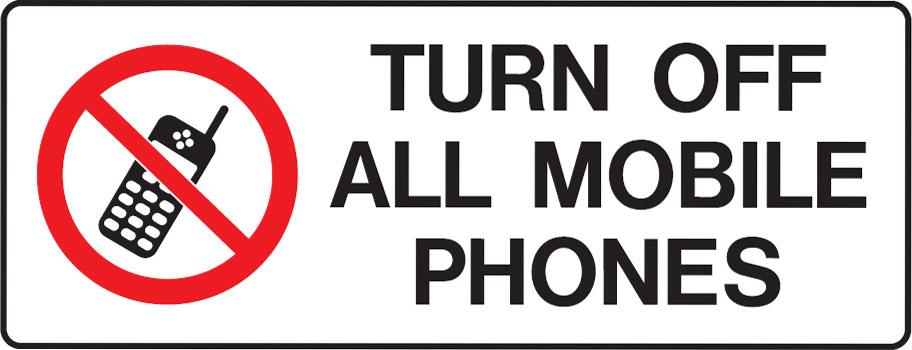 God’s Divine Order for Our Families
by Pastor Fee Soliven
Psalm 78:1-8
Sunday Morning
September 4, 2022
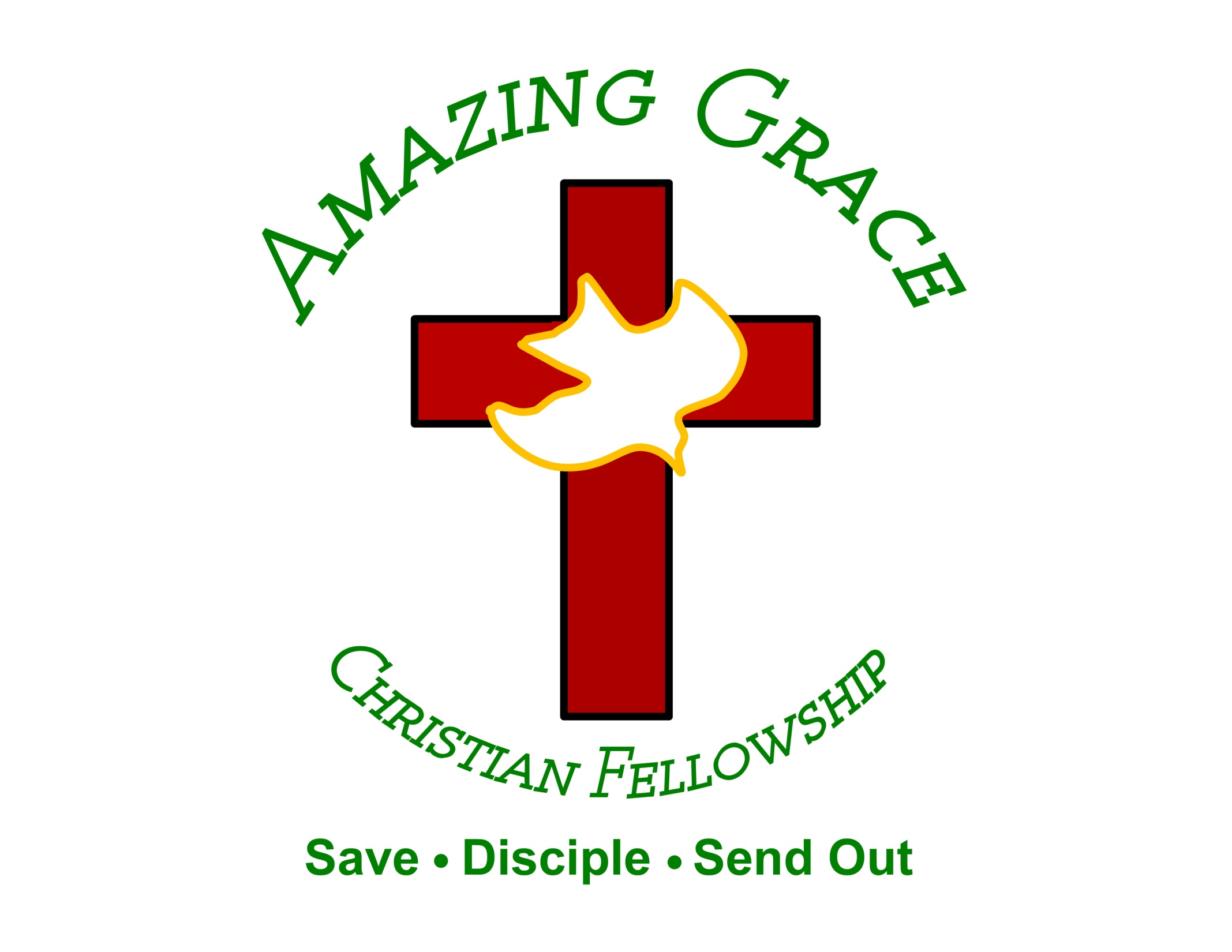 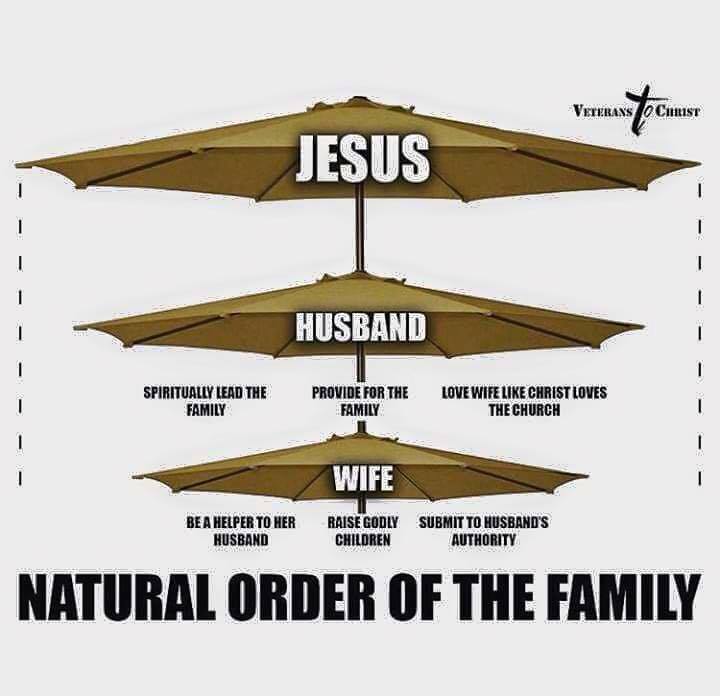 Psalm 78:1-8
1 Give ear, O my people, to my law; Incline your ears to the words of my mouth. 2 I will open my mouth in a parable; I will utter dark sayings of old, 3 Which we have heard and known, And our fathers have told us. 4 We will not hide them from their children, Telling to the generation to come the praises of the LORD, And His strength and His wonderful works that He has done.
5 For He established a testimony in Jacob, And appointed a law in Israel, Which He commanded our fathers, That they should make them known to their children; 6 That the generation to come might know them, The children who would be born, That they may arise and declare them to their children,
7 That they may set their hope in God, And not forget the works of God, But keep His commandments; 8 And may not be like their fathers, A stubborn and rebellious generation, A generation that did not set its heart aright, And whose spirit was not faithful to God.
Christians are under a divine obligation to teach the next generation the truth of God’s Word so they will understand that they are God’s children, know that He has a plan for their lives, and be equipped to face life
Psalm 78:4
“We will not hide them from their children, Telling to the generation to come the praises of the LORD, And His strength and His wonderful works that He has done”
Psalm 78:5
“For He established a testimony in Jacob, And appointed a law in Israel, Which He commanded our fathers, That they should make them known to their children;”
Psalm 78:6
“That the generation to come might know them, The children who would be born, That they may arise and declare them to their children”
Psalm 78:7
“That they may set their hope in God, And not forget the works of God, But keep His commandments”
The Divine Obligation
Our instruction should include the principles of God’s Word that we have read, learned, and lived out in our own lives, in other words, our personal testimony.
Although we may feel as if we don’t know enough to pass on scriptural truths, we all have a story to tell
John 3:16-17
16 For God so loved the world that He gave His only begotten Son, that whoever believes in Him should not perish but have everlasting life. 17 For God did not send His Son into the world to condemn the world, but that the world through Him might be saved.
Philippians 4:12-13
12 I know how to be abased, and I know how to abound. Everywhere and in all things I have learned both to be full and to be hungry, both to abound and to suffer need. 13 I can do all things through Christ who strengthens me.
Christian parents cannot entrust this divine obligation to someone else
Ephesians 6:4
“And you, fathers, do not provoke your children to wrath, but bring them up in the training and admonition of the Lord”
Proverbs 22:6
“Train up a child in the way he should go, And when he is old he will not depart from it”
Deuteronomy 6:6-7
6 "And these words which I command you today shall be in your heart. 7 You shall teach them diligently to your children, and shall talk of them when you sit in your house, when you walk by the way, when you lie down, and when you rise up.
The state of our culture makes this divine obligation even more critical
Daniel 12:4
"But you, Daniel, shut up the words, and seal the book until the time of the end; many shall run to and fro, and knowledge shall increase."
1 Thessalonians 5:21-22
21 Test all things; hold fast what is good. 22 Abstain from every form of evil.
We have many ways to teach the 
Next Generation
Ephesians 4:17-24
17 This I say, therefore, and testify in the Lord, that you should no longer walk as the rest of the Gentiles walk, in the futility of their mind, 18 having their understanding darkened, being alienated from the life of God, because of the ignorance that is in them, because of the hardening of their heart;
19 who, being past feeling, have given themselves over to lewdness, to work all uncleanness with greediness. 20 But you have not so learned Christ, 21 if indeed you have heard Him and have been taught by Him, as the truth is in Jesus: 22 that you put off, concerning your former conduct, the old man which grows corrupt according to the deceitful lusts,
23 and be renewed in the spirit of your mind, 24 and that you put on the new man which was created according to God, in true righteousness and holiness.
Grounding our children in scriptural truth is especially important as they head off to school
Deuteronomy 4:7-9
7 "For what great nation is there that has God so near to it, as the LORD our God is to us, for whatever reason we may call upon Him? 8 And what great nation is there that has such statutes and righteous judgments as are in all this law which I set before you this day?
9 "Only take heed to yourself, and diligently keep yourself, lest you forget the things your eyes have seen, and lest they depart from your heart all the days of your life. And teach them to your children and your grandchildren,
Deuteronomy 11:18-19
18 "Therefore you shall lay up these words of mine in your heart and in your soul, and bind them as a sign on your hand, and they shall be as frontlets between your eyes. 19 You shall teach them to your children, speaking of them when you sit in your house, when you walk by the way, when you lie down, and when you rise up.
We must talk to our children about spiritual matters
John 14:6
Jesus said to him, "I am the way, the truth, and the life. No one comes to the Father except through Me.
Acts 2:38-39
38 Then Peter said to them, "Repent, and let every one of you be baptized in the name of Jesus Christ for the remission of sins; and you shall receive the gift of the Holy Spirit. 39 For the promise is to you and to your children, and to all who are afar off, as many as the Lord our God will call."
We are living in spiritually dangerous times and must take a stand for truth to protect our children
2 Timothy 3:1-7
1 But know this, that in the last days perilous times will come: 2 For men will be lovers of themselves, lovers of money, boasters, proud, blasphemers, disobedient to parents, unthankful, unholy,
3 unloving, unforgiving, slanderers, without self-control, brutal, despisers of good, 4 traitors, headstrong, haughty, lovers of pleasure rather than lovers of God, 5 having a form of godliness but denying its power. And from such people turn away!
6 For of this sort are those who creep into households and make captives of gullible women loaded down with sins, led away by various lusts, 7 always learning and never able to come to the knowledge of the truth.
Proverbs 22:6
“Train up a child in the way he should go, And when he is old he will not depart from it”
The task is not too big for us because we have the Holy Spirit living within us
John 14:26-27
26 But the Helper, the Holy Spirit, whom the Father will send in My name, He will teach you all things, and bring to your remembrance all things that I said to you. 27 Peace I leave with you, My peace I give to you; not as the world gives do I give to you. Let not your heart be troubled, neither let it be afraid.
1. What obstacles might be keeping you from teaching the next generation about the Lord through example and instruction?
2. Think about your testimony and what you could share with someone younger
3. What have you learned in God’s Word?
4. How has He worked in your life?
1 Thessalonians 4:13-18
13 But I do not want you to be ignorant, brethren, concerning those who have fallen asleep, lest you sorrow as others who have no hope. 14 For if we believe that Jesus died and rose again, even so God will bring with Him those who sleep in Jesus.
15 For this we say to you by the word of the Lord, that we who are alive and remain until the coming of the Lord will by no means precede those who are asleep. 16 For the Lord Himself will descend from heaven with a shout, with the voice of an archangel, and with the trumpet of God. And the dead in Christ will rise first.
17 Then we who are alive and remain shall be caught up together with them in the clouds to meet the Lord in the air. And thus we shall always be with the Lord. 18 Therefore comfort one another with these words.
1 Corinthians 15:50-54
50 Now this I say, brethren, that flesh and blood cannot inherit the kingdom of God; nor does corruption inherit incorruption. 51 Behold, I tell you a mystery: We shall not all sleep, but we shall all be changed-- 52 in a moment, in the twinkling of an eye, at the last trumpet. For the trumpet will sound, and the dead will be raised incorruptible, and we shall be changed.
53 For this corruptible must put on incorruption, and this mortal must put on immortality. 54 So when this corruptible has put on incorruption, and this mortal has put on immortality, then shall be brought to pass the saying that is written: "Death is swallowed up in victory."
20 Again, when a righteous man turns from his righteousness and commits iniquity, and I lay a stumbling block before him, he shall die; because you did not give him warning, he shall die in his sin, and his righteousness which he has done shall not be remembered; but his blood I will require at your hand.
Acts 2:38-39
38 Then Peter said to them, "Repent, and let every one of you be baptized in the name of Jesus Christ for the remission of sins; and you shall receive the gift of the Holy Spirit. 39 For the promise is to you and to your children, and to all who are afar off, as many as the Lord our God will call."
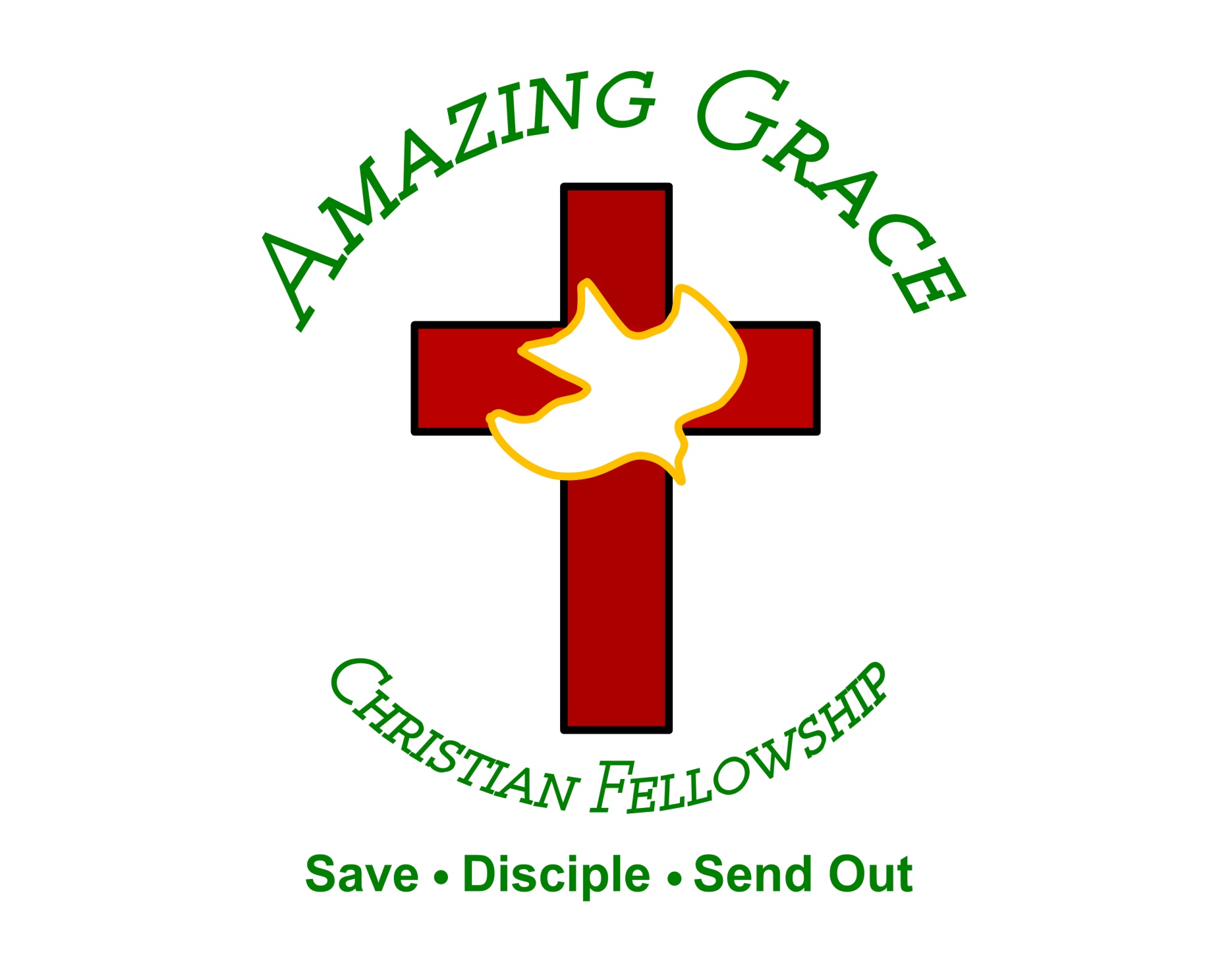